Comunicação Institucional
COMUNICAÇÃO
Público Externo

Familiares dos alunos 
Pesquisadores
Produtores rurais
Fornecedores
Público Interno

Servidores
Estudantes
Colaboradores
Comunicação
É papel de toda a comunidade se responsabilizar pela comunicação do Instituto. Servidores, parceiros, alunos, pais e familiares acabam por transformar-se, de alguma maneira, em agentes responsáveis pela percepção coletiva da instituição.
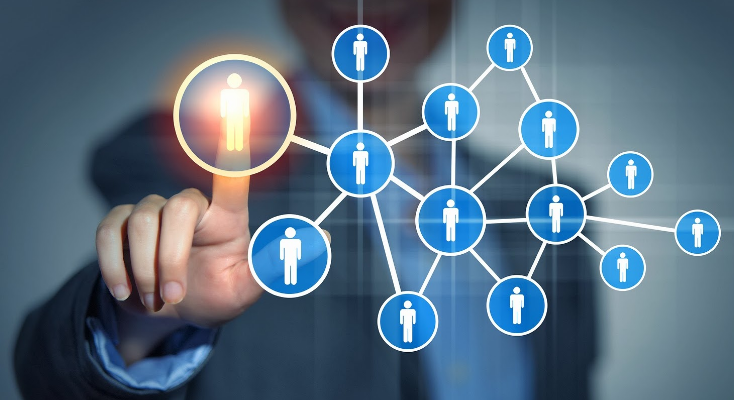 Política de Comunicação
A Política de Comunicação do Ifes é resultado de um processo de construção coletiva, com a participação de gestores, servidores e alunos do Instituto.
Política de Comunicação
Resolução do CS nº 70/2016
identidade institucional
diretrizes
posturas e normas comuns
Comunicação 

Canais de relacionamento
Facebook
E-mail
Site
Murais
Reuniões
Whatsapp
Sistema Acadêmico
Há canais internos e externos, formais e informais de comunicação,  e todos objetivam a transmissão de informações relacionadas à instituição.
Comunicação Interna
Objetivos:
a) estimular internamente a circulação de informações qualificadas; 
b) disseminar e fortalecer a cultura organizacional, com atenção aos valores, visão e missão; 
c) favorecer a criação de um clima interno saudável e produtivo.

Para uma boa comunicação institucional, os canais de relacionamento devem ser utilizados frequentemente, com acessos diários!
Identidade Institucional
Consiste no conjunto de atributos que o identificam e que servem para torná-lo distinto de outras organizações.
MISSÃO
VISÃO
VISÃO
VALORES
Identidade Visual
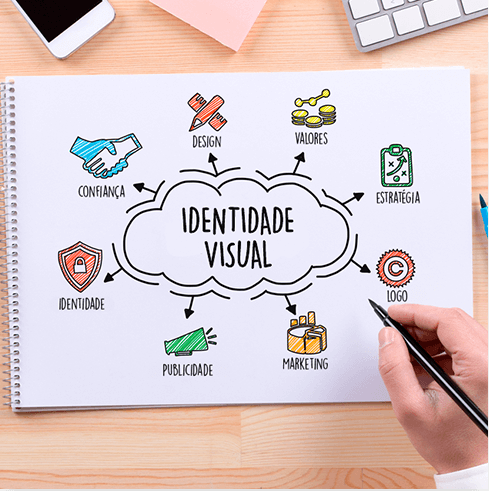 O uso indevido da marca do Ifes favorece a ambiguidade de leitura por parte dos seguidores, permitindo que perspectivas e opiniões particulares sejam assumidas como oficiais. Deve ser desestimulada a aplicação da marca do Ifes em mídias sociais não institucionais, de modo a evitar que se estabeleça confusão entre os espaços oficiais e os não autorizados. Em determinadas situações, pode provocar danos à imagem e reputação do Instituto e ensejar motivos para crises.
Identidade Visual
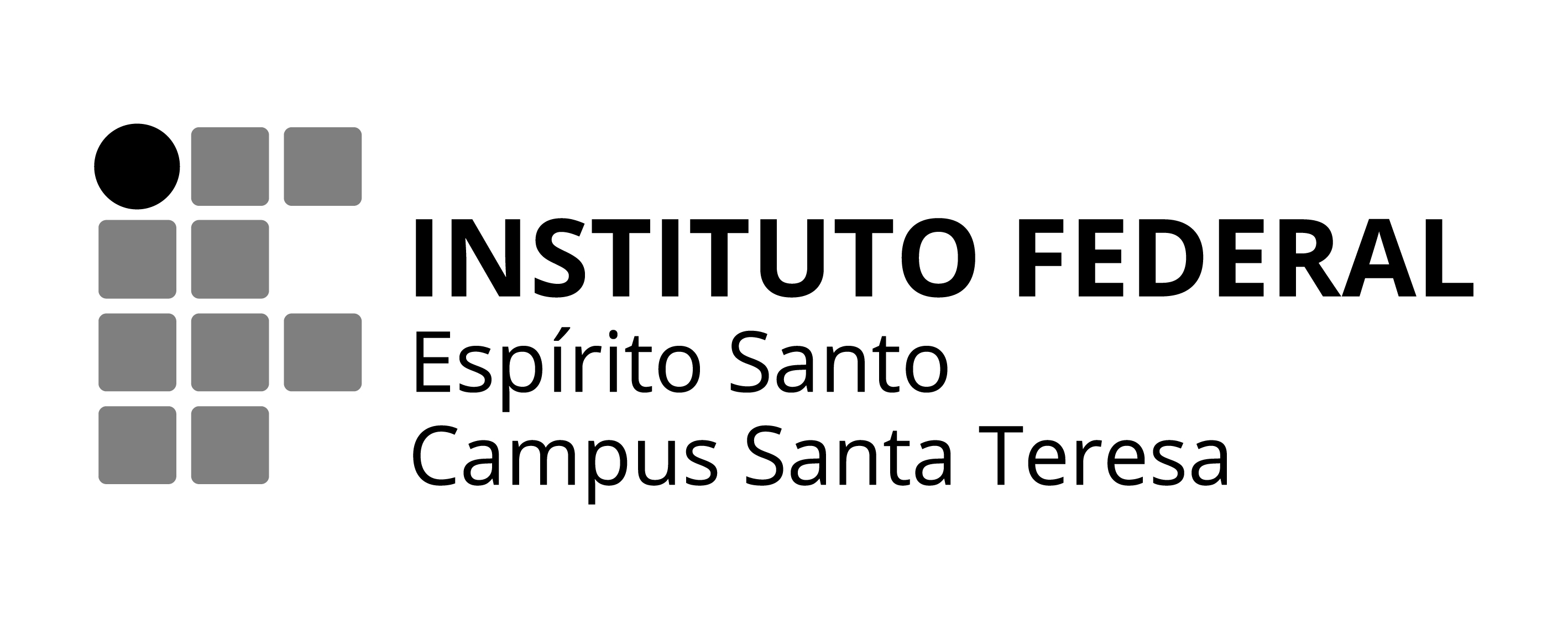 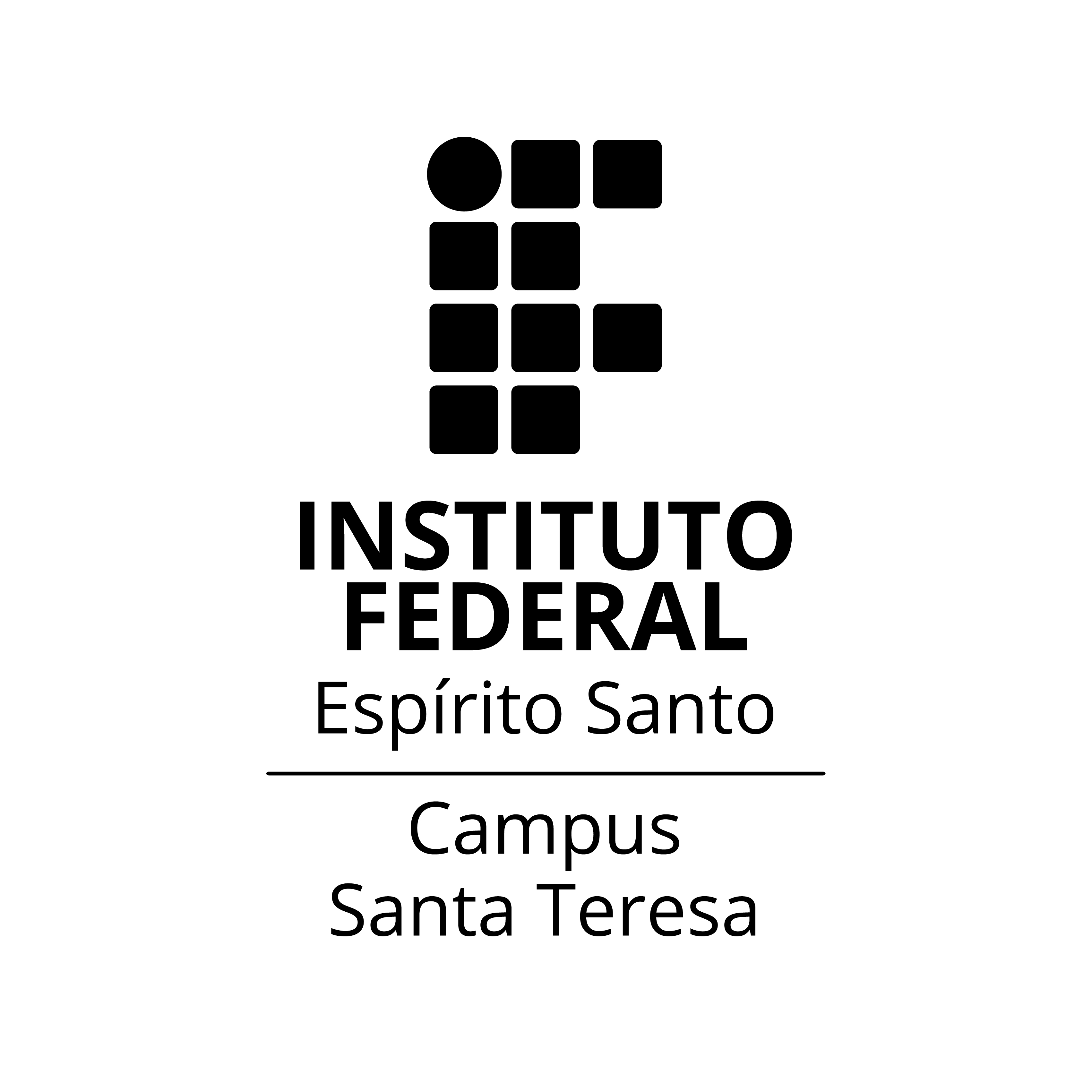 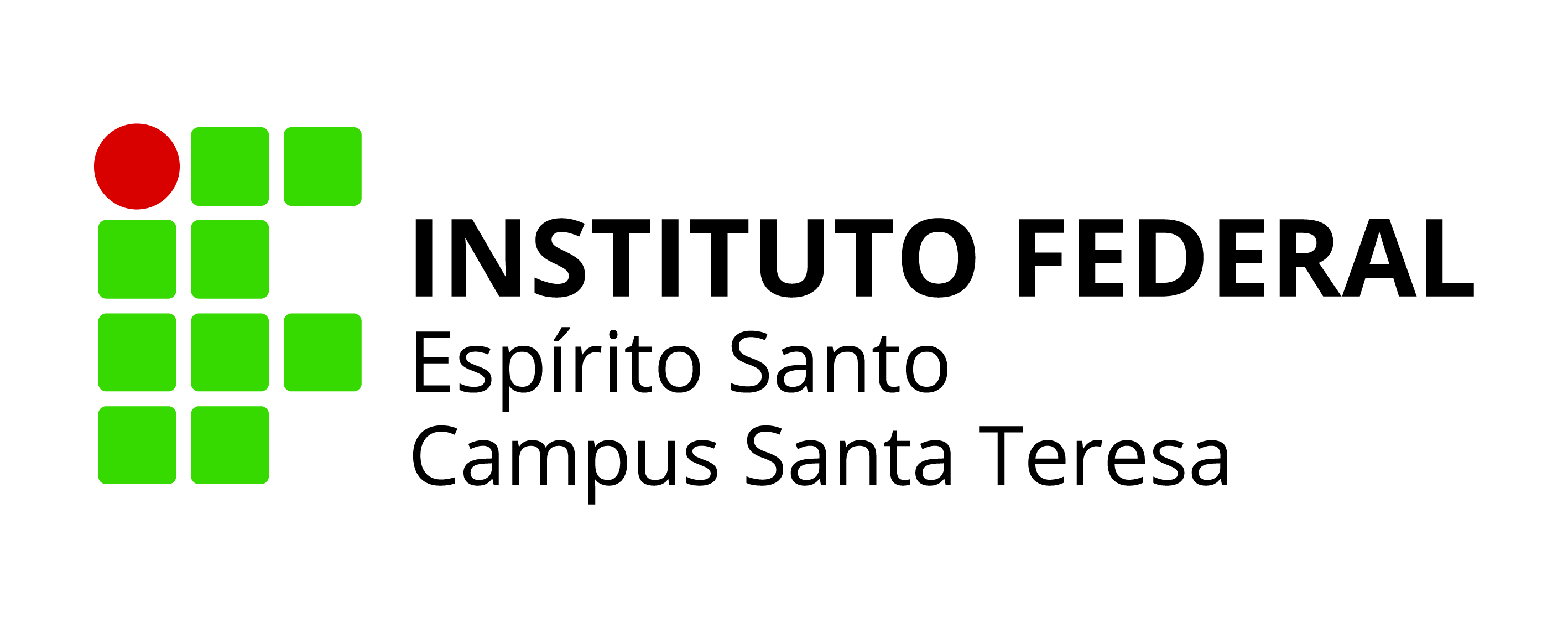 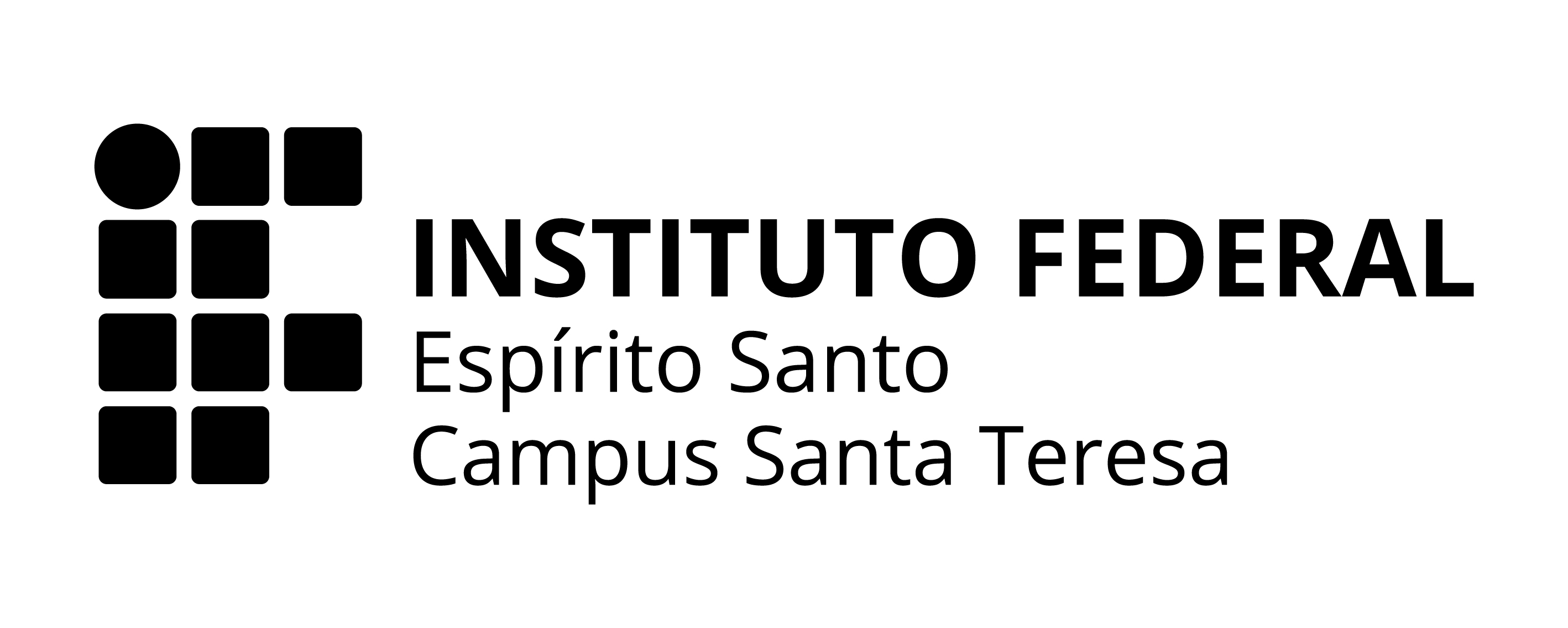 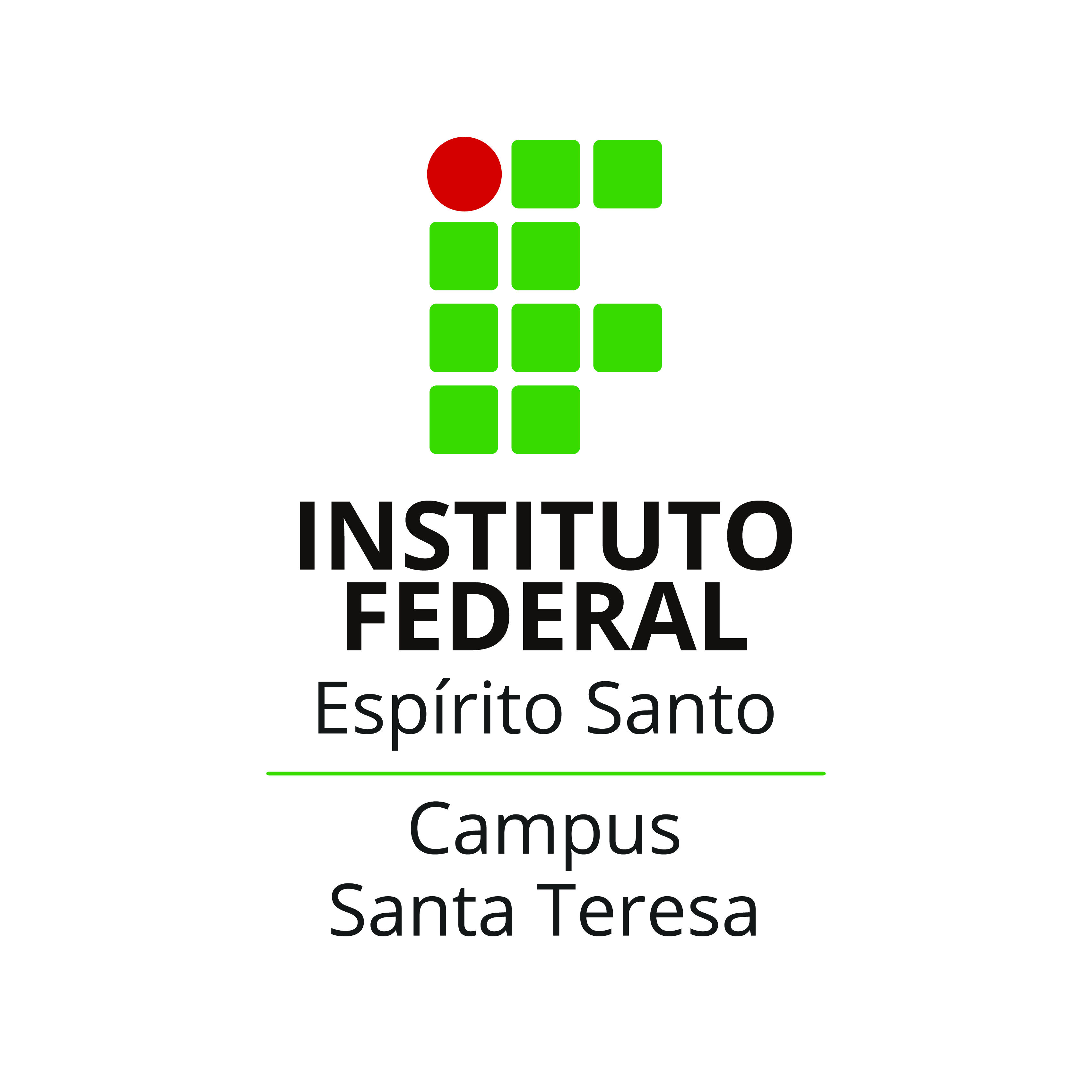 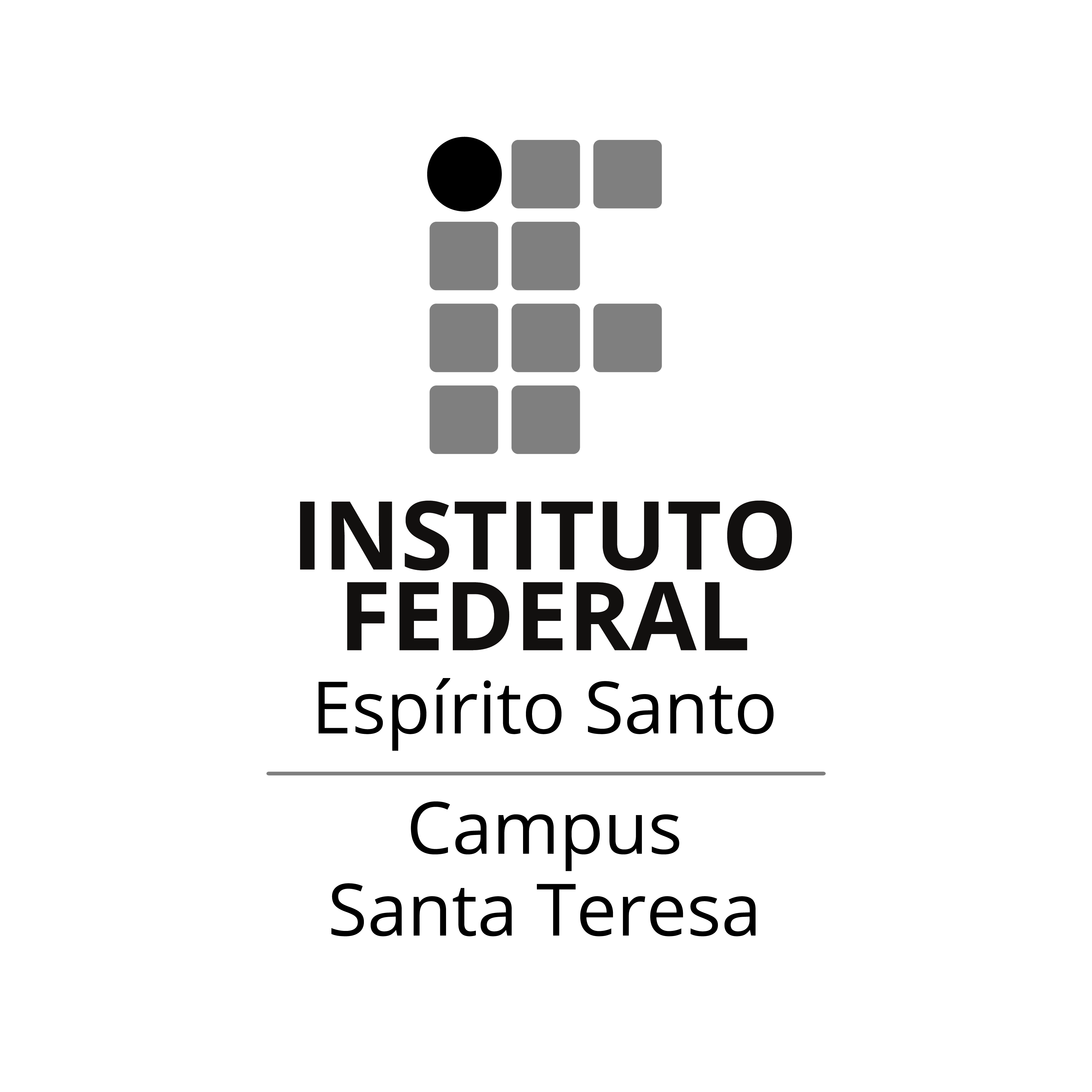 Documentos institucionais
O Ifes elaborou um guia de padronização de documentos, baseado no manual de redação da Presidência da República, que apresenta de forma objetiva e clara o padrão a ser aplicado nos documentos oficiais do Instituto Federal do Espírito Santo. 


 Qual a importância da padronização?
Documentos padronizados passam credibilidade, ao demonstrar o cuidado que se teve em sua construção e a certeza de que não foi produzido por qualquer pessoa. Passa autenticidade para quem recebe o documento.
Documentos institucionais
Principais normas de padronização:

 	CABEÇALHO – APLICAÇÃO VERTICALUtiliza-se o brasão somente no topo da primeira página do documento. As demais páginas não o receberão. Anexos também possuem cabeçalho.
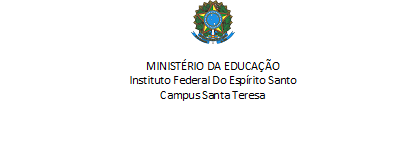 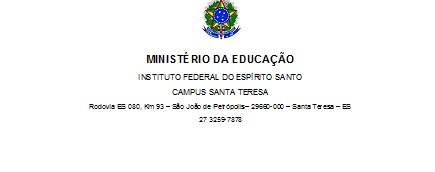 Documentos institucionais
Principais normas de padronização:

MARGENSDevem ser respeitadas as seguintes margens em todos os documentos oficiais:
	superior: 2 cminferior: 2 cmesquerda: 3 cmdireita: 1,5 cm
Documentos institucionais
Principais normas de padronização:

 	TEXTOCalibri ou Carlito, cor preta- corpo do texto: tamanho 12 pt- citações recuadas: tamanho 11 pt- notas de rodapé: tamanho 10 pt- para destacar, deve-se utilizar, sem abuso, o negrito; evite destaques com uso de itálico, sublinhado, letras maiúsculas, sombreado, sombra, relevo, bordas ou qualquer outra forma de formatação que afete a sobriedade e a padronização do documento– entrelinhas: simples– espaçamento antes do parágrafo: 0 pt– espaçamento após cada parágrafo: 6 pt ou 0,21 cm
Documentos institucionais
Principais normas de padronização:

 	TABELAS- o espaçamento pode ser igual antes e depois do parágrafo, sendo 3 pt ou 0,10 cm no caso de Word ou Writer; no Excel ou Calc, a célula pode ser ajustada automaticamente- a linha de cabeçalho da tabela poderá conter cor de preenchimento, devendo-se utilizar cinza claro- as bordas de tabelas e formulários deverão ser pretas, com linha contínua, com 0,25 (ou 1/4) pt de espessura e sem efeitos (3D, duplicada, com sombras etc.)PAGINAÇÃOObrigatória apenas a partir da segunda página da comunicação; deve ser centralizada no rodapé do documento.
O endereço https://ifes.edu.br/comunicacao contém informações importantes sobre comunicação e procedimentos do Ifes, incluindo manuais e guias sobre padronização de documentos, aplicação de logomarca institucional, download das logomarcas, Política de Comunicação, entre outros.